មេរៀនរំឭកទី១៣ ព្យញ្ជនៈ យ៉ រ៉ វ៉ ផ្សំស្រៈ
ភាសាខ្មែរ ថ្នាក់ទី២
រំឭក
ង៉ាំ
ង៉ែង៉រ
រញ៉េះរញ៉ោះ
មម៉េះមម៉ោះ
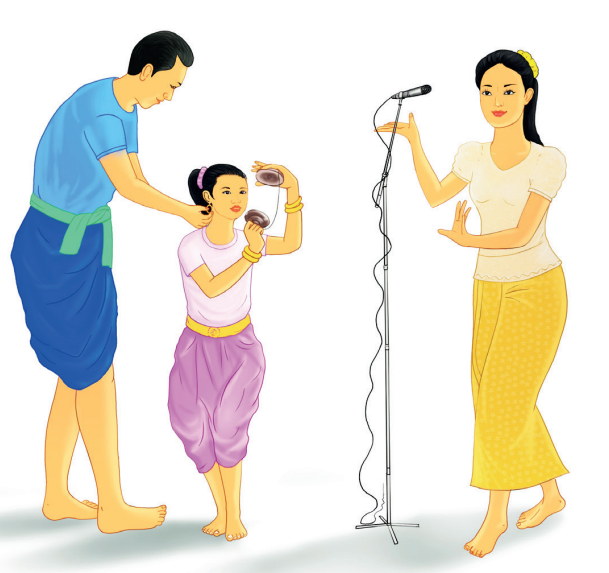 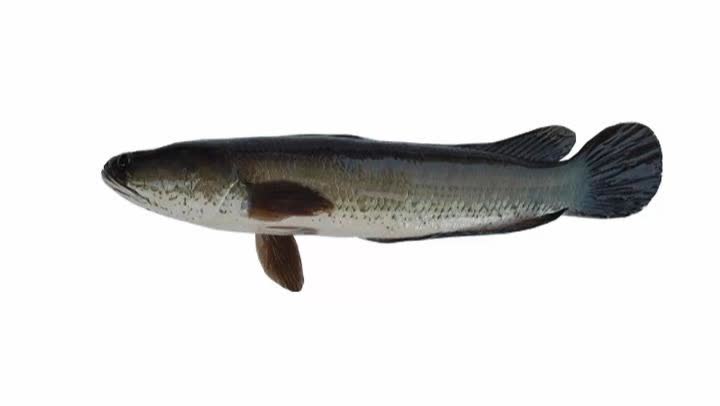 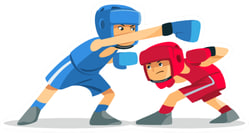 រ៉ស់
វ៉ៃ
អាយ៉ៃ (យ៉ៃ)
យ៉
រ៉
វ៉
ល្បែងញែកសូរ
យ៉ះ
យះ
វ៉ាំ
វាំ
យ៉ៅ
យៅ
រ៉ោះ
រោះ
ការអានព្យាង្គ
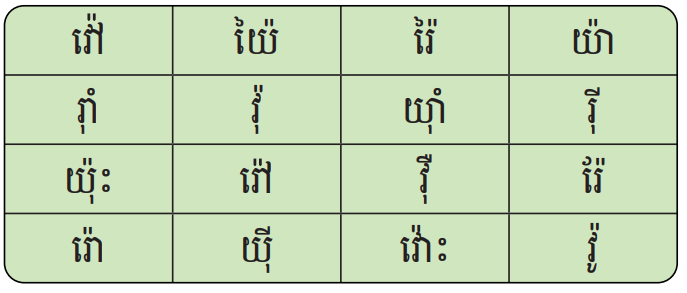 ការអានពាក្យ
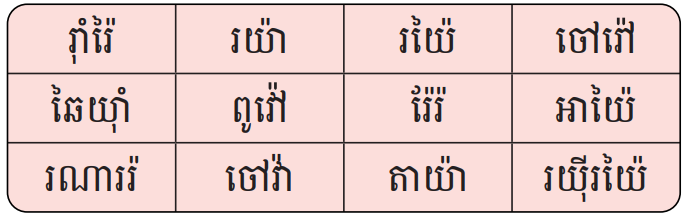 តវ៉ា
រ៉ែរ៉
នារីរាំឆៃយ៉ាំ។
នារី/រាំ/ឆៃយ៉ាំ។
ការអានល្បះ
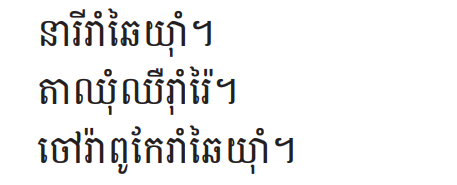 ការអានអត្ថបទខ្លី
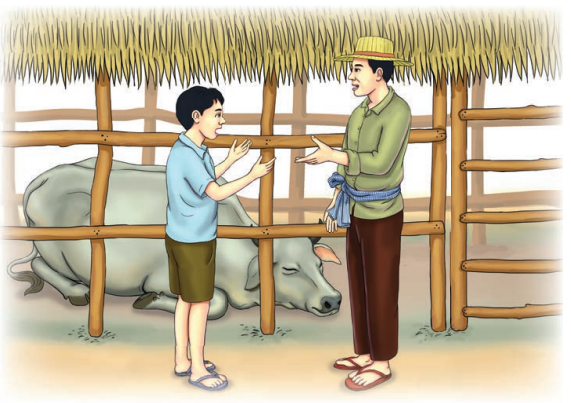 ការសរសេរពាក្យ
រយ៉ីរយ៉ៃ
ឆៃយ៉ាំ
រ៉ាំរ៉ៃ
តវ៉ា
រ៉ែរ៉
ខោរយ៉ីរយ៉ៃ
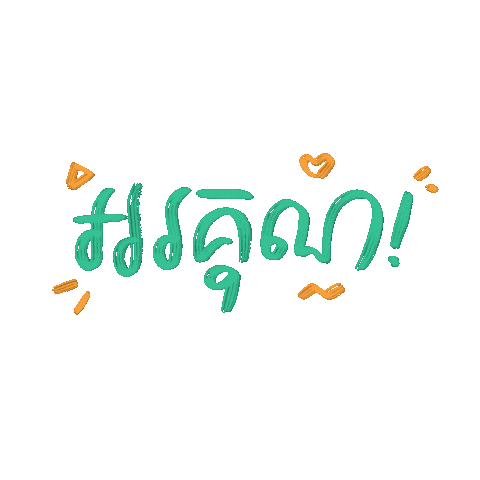